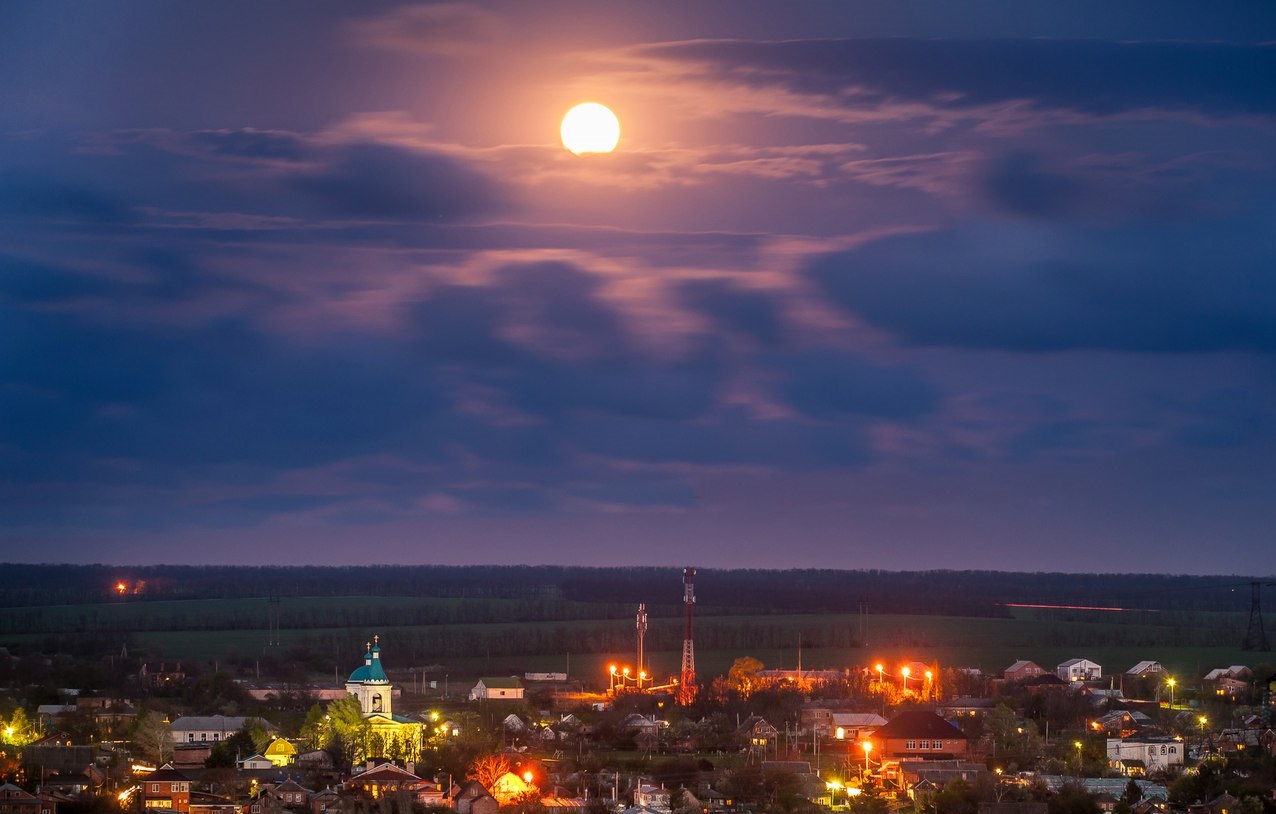 Отчет об исполнение бюджета 
Троицкого сельского поселения
 за 1 полугодие 2020 года
Основные характеристики бюджета Троицкого сельского поселения за 1 полугодие 2020 года
Налоговые и неналоговые доходы бюджета Троицкого сельского поселения за 1 полугодие 2020 года
Безвозмездные поступления в бюджет Троицкого сельского поселения за 1 полугодие  2020 года
Доходы бюджета поселения за 1 полугодие 2020 года составили 7275,4 тыс.руб или 28,6% к годовому плану
Исполнение расходов по отраслям за 1 полугодие 2020 года
ОБЩЕГОСУДАРСТВЕННЫЕ ВОПРОСЫ
НАЦИОНАЛЬНАЯ ОБОРОНА
НАЦИОНАЛЬНАЯ ЭКОНОМИКА
Фактическое исполнение составило 1189,3 тыс.руб или 8,6% к годовым плановым назначениям
Фактическое исполнение составило 80,2 тыс.руб или 39,4% к годовым плановым назначениям
Фактическое исполнение составило 1998,9 тыс.руб или 37,2 % к годовым плановым назначениям
ЖИЛИЩНО-КОММУНАЛЬНОЕ ХОЗЯЙСТВО
Организация уличного освещения
Благоустройство территории
Содержание мест захоронения
Фактическое исполнение составило 166,2 тыс.руб или 72,6% к годовым плановым назначениям
Фактическое исполнение составило 57,6152,5 тыс.руб или 24,1% к годовым плановым назначениям
Фактическое исполнение составило 479,3 тыс.руб или 30,9% к годовым плановым назначениям
Исполнение расходов по отраслям за 1 полугодие 2020 года
СОЦИАЛЬНАЯ ПОЛИТИКА
Охрана окружающей среды
КУЛЬТУРА
Фактическое исполнение составило 1587,3 тыс.руб или 48,5% к годовым плановым назначениям
Фактическое исполнение составило 20,0тыс.руб или 20% к годовым плановым назначениям
Фактическое исполнение составило 91,2 тыс.руб или 54,9% к годовым плановым назначениям
Исполнение расходной части бюджета в разрезе муниципальных программ
Исполнение расходной части бюджета в разрезе муниципальных программ
Исполнение расходной части бюджета в разрезе муниципальных программ
Исполнение расходной части бюджета в разрезе муниципальных программ